Linking data sets across sectors
CORC Members’ Forum
20/04/16
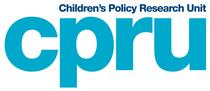 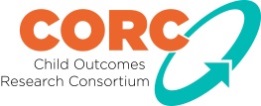 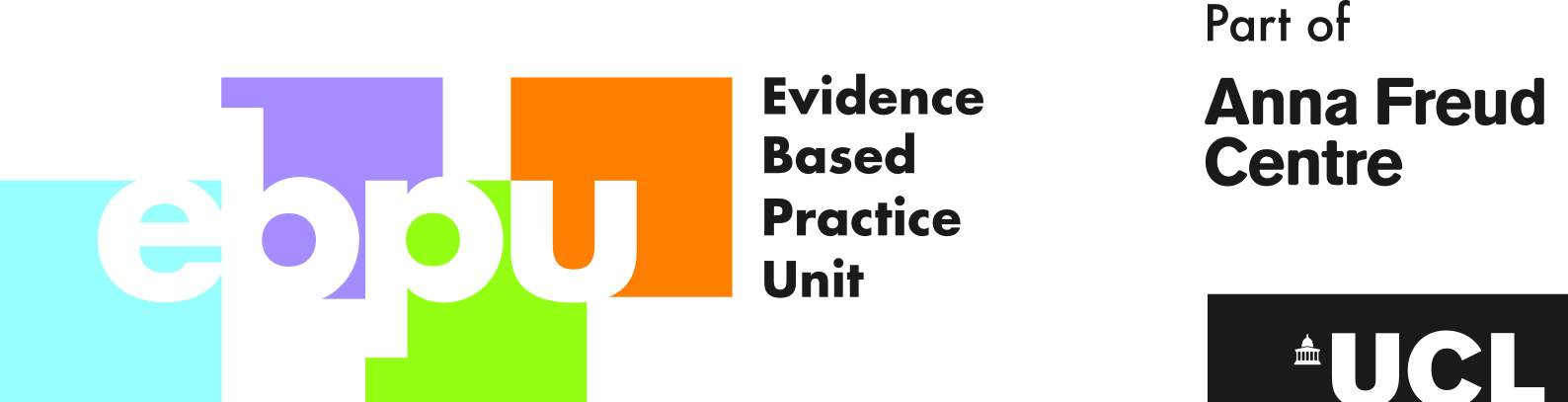 1
What is data linkage?
Supplementing person-level data held by one organisation with person-level data held by another organisation, and the processes that allow this to occur
2
What does data linkage include?
Applying methods to merge data sets in a way that recognises data pertaining to the same people
3
What else does data linkage include?
Developing procedures and obtaining agreements for data set holders to share person-level data
Organisation B
Organisation A
Trusted third party organisation
4
Examples of benefits
Supporting integrated working through integrated data

Considering outcomes relevant to partner organisations in different sectors
e.g. linking mental health data sets to education data to consider the impact of services on academic attainment/attendance
5
About us
CORC is a not-for-profit, grassroots learning collaboration open to all those providing emotional wellbeing, counselling and mental health support and interventions for children, young people and families and who share their commitment to using data about outcomes to improve quality of care and provision. www.corc.uk.net

EBPU is part of University College London (UCL) and the AFC and is dedicated to finding the best ways to help young people with mental health problems. This involves bridging the worlds of research, service development, audit and service evaluation. www.ucl.ac.uk/ebpu

CPRU is a consortium that aims to provide evidence for policy and practice for the health and wellbeing of children, young people and families. EBPU leads CPRU’s mental health stream. www.ucl.ac.uk/cpru
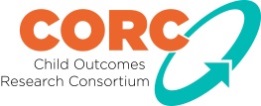 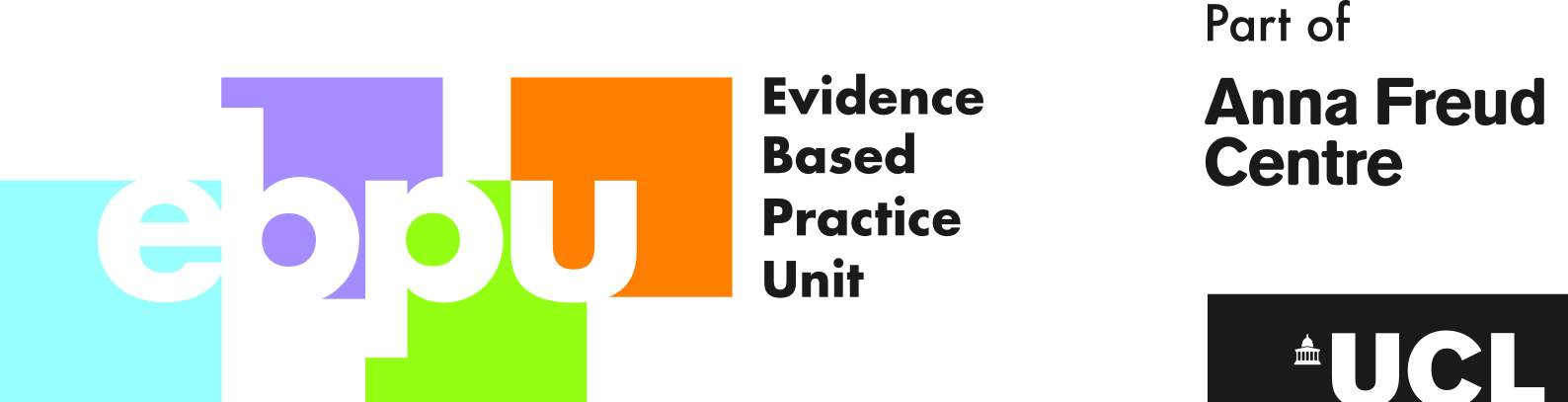 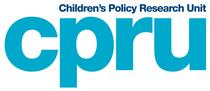 6
Exploring data linkage feasibility
CPRU response mode project
Across sectors: health, social care, education, voluntary
Support from CORC and EBPU on facilitating discussions of shared outcomes and linking data
8 partnerships signed up
4 are currently exploring feasibility
7
Data Linking Feasibility Project in Kent
Separate slides from KCC
8